Adhesivos Estructurales Universales LOCTITE
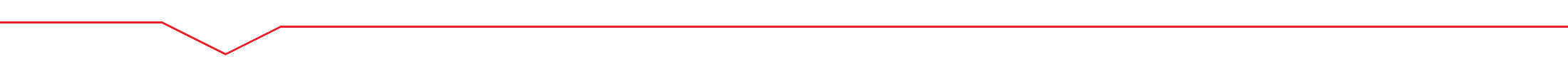 La futura generación de adhesivos universales con tecnología híbrida patentada
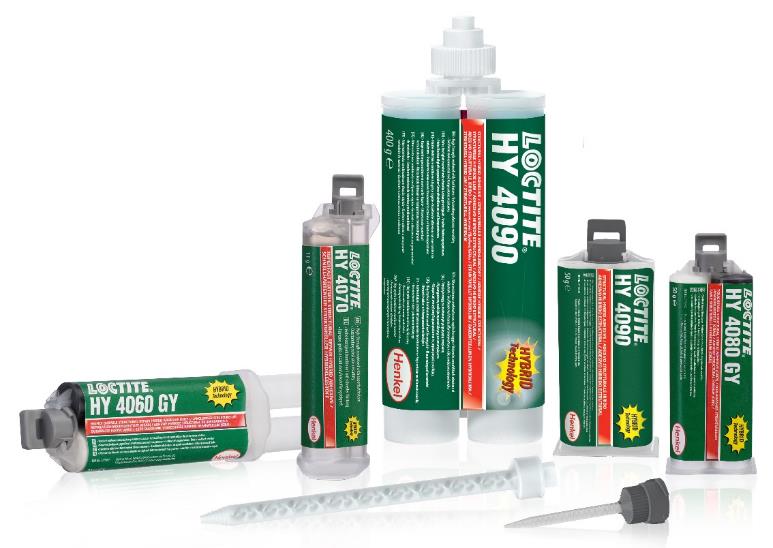 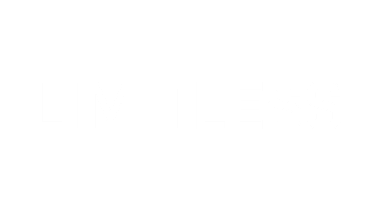 La Tecnología Híbrida PATENTADA Crea Adhesivos Universales
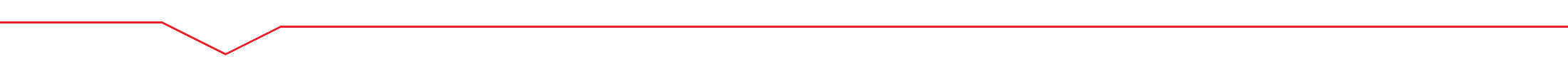 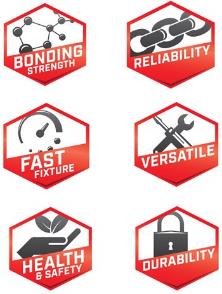 Excelente capacidad de adhesión en materiales diferentes:
Flexibilidad a la hora de realizar diseños
Procesos de producción más sencillos
Simplificación de la selección de productos tanto para fabricación como para mantenimiento y reparación
Fijación rápida para aumentar la producción o minimizar los tiempos de parada
Incremento de la fiabilidad y de la durabilidad de la aplicación o la reparación
Propiedades de salud y seguridad mejoradas, lo que beneficia a los usuarios
LOCTITE HY 4090
Adhesivos Estructurales Tenaces y Versátiles
La mayor combinación de características esenciales en un solo producto:
Adecuado para una gran variedad de sustratos, incluidos metales, la mayoría de plásticos y cauchos
Curado rápido  
Buena resistencia química, térmica y a la humedad
Aplicación a bajas temperaturas 

Algunas de las múltiples posibilidades de aplicación son: 
Adhesión de carteles
Sellado y adhesión de accesorios LED de iluminación
Aplicaciones en altavoces, que necesitan resistir vibraciones
Y un infinito etc…
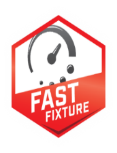 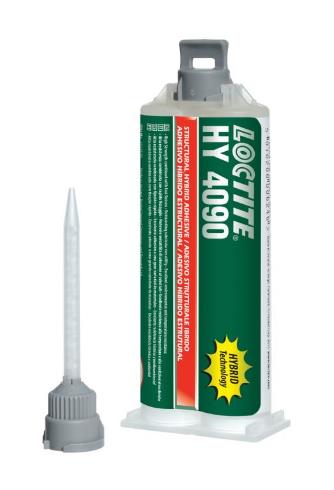 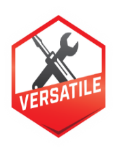 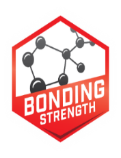 LOCTITE HY 4080 GY
Adhesivo Estructural Tenaz y Versátil
Adhesivo Estructural con gran resistencia a impactos
Adecuado para una gran variedad de sustratos, incluidos metales, la mayoría de plásticos y cauchos
Tiempo medio de fijación medio (~10 min)
Desarrollo rápido de la resistencia (curado completo en < 24 horas)
Excelente resistencia a cargas de impacto
Propiedades mejoradas de Salud y Seguridad
Alto rendimiento incluso en uniones con grandes holguras
Formulación gris para indicar la mezcla
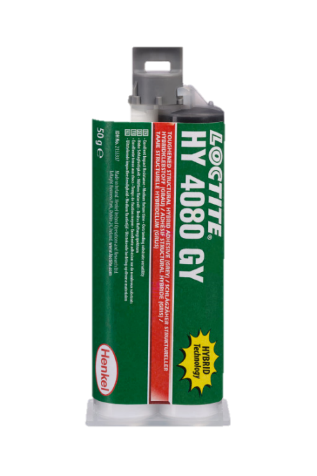 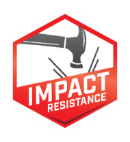 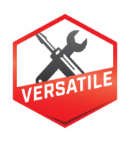 Objetivos Principales:
Clientes nuevos o insatisfechos con los resultados de sus aplicaciones
Clientes que quieren añadir a sus procesos las ventajas de trabajar con productos con propiedades mejoradas en Salud y Seguridad 
Es el sustituto ideal para los adhesivos estructurales bicomponentes de MMA y Acrílicos
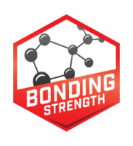 LOCTITE HY 4060 GY
Adhesivo 5 minutos para reparaciones, duradero
El adhesivo de uso general para realizar reparaciones duraderas en una gran variedad de sustratos 

Es el sustituto ideal de los epoxis bicomponentes de 5 minutos  tradicionales

Rápido, tiempo de fijación 5 minutos
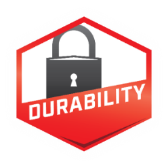 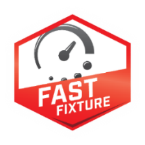 Excelente para la unión de la mayoría de sustratos, incluidos metales, la mayoría de los plásticos y cauchos
Se puede mecanizar en metales
Buena capacidad de relleno de holguras, hasta 5 mm
Buena resistencia química, térmica y a la humedad
Formulación gris para indicar la mezcla
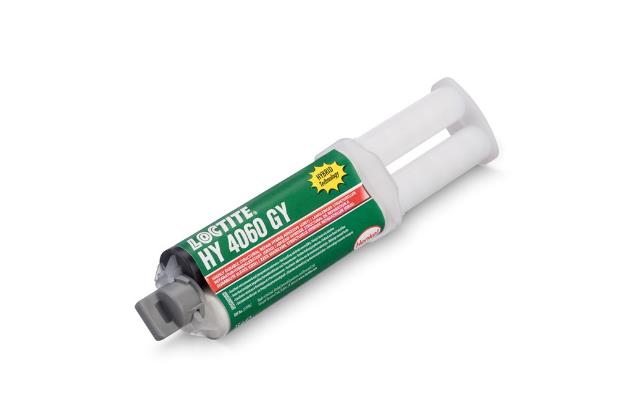 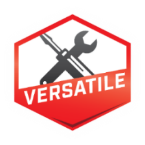 LOCTITE HY 4070
Ultrarrápido, Adhesivo Universal para Reparaciones
Nueva Oportunidad:  Adhesivo para reparaciones rápidas, imprescindible en las cajas de herramientas porque sirve prácticamente para cualquier aplicación
< 60 segundos de tiempo de fijación
Excelente para la unión de la mayoría de sustratos, incluidos metales, la mayoría de los plásticos y cauchos
Excelente capacidad de relleno de holguras, hasta 5 mm
Desarrollo rápido de la resistencia (curado completo en <24 horas)
Buena resistencia química, térmica y a la humedad
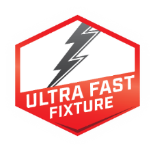 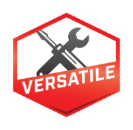 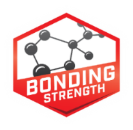 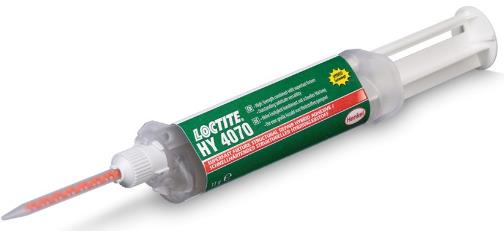 Comparado con LOCTITE 3090, ofrece adhesión a metales mejorada y mayor resistencia térmica
Completa la cartera de productos LOCTITE para Mantenimiento y Reparación
Adhesivos Estructurales Universales LOCTITELínea de Productos
[Speaker Notes: Una línea de productos para satisfacer la mayoría de las necesidades del cliente]
Ejemplos de aplicaciones
LOCTITE HY 4090 – Fabricante de carteles - Adhesión de acero inoxidable a plástico

LOCTITE HY 4080 GY: Adhesión estructural de puertas correderas
December 5, 2017
LOCTITE HY 4090 – Fabricante de cartelesAdhesión de acero inoxidable a plástico
El montaje se hacía utilizando cinta adhesiva de doble cara, lo que ralentizaba la producción.
La adhesión de la cinta al material de PMMA es pobre y la pérdida de los adornos hacía que los clientes estuvieran descontentos.
Además, que la cinta se viese restaba buen aspecto estético a las piezas acabadas.
DESAFÍO
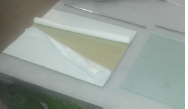 LOCTITE 4090
Se adhiere a mano un adorno de acero inoxidable a la pieza de plástico, aplicando el adhesivo en una ranura hecha ex profeso.
SOLUCIÓN
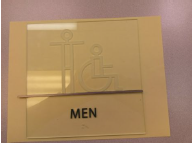 El producto se aplica fácilmente y el tiempo de fijación es muy corto, lo que reduce la cantidad de trabajo y el tiempo de montaje.
La resistencia de adhesión de LOCTITE HY 4090 hace que los adornos se mantengan, evitando la insatisfacción que antes tenían los clientes.
Se eliminan los problemas estéticos, pues la unión es incolora y el adhesivo no produce empañamiento.
BENEFICIOS
Henkel recomienda que antes de realizar una nueva aplicación, los productos se ensayen para asegurar que cumplen o superan los requisitos de la operación.
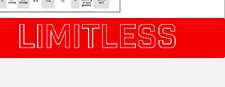 [Speaker Notes: Caso práctico de aplicación para uso externo.]
HY 4080 GY: Adhesión estructural de puertas correderas
Requisitos / Desafíos
Situación
Fabricante de puertas, ventanas y cabinas de ducha: adhesión de una ventana al marco
Sustrato: policarbonato a aluminio aislado eléctricamente
Aplicación manual
Buena adhesión a policarbonato y a metales revestidos
Alta resistencia ambiental (agua) + alta resistencia a impactos
Curado rápido
De fácil aplicación
Por su aplicación manual, el producto debe tener buenas características de Salud y Seguridad y bajo olor
Soluciones
LOCTITE HY 4080 GY
Limpieza previa: LOCTITE SF 7063
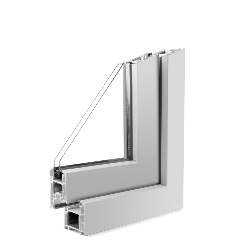 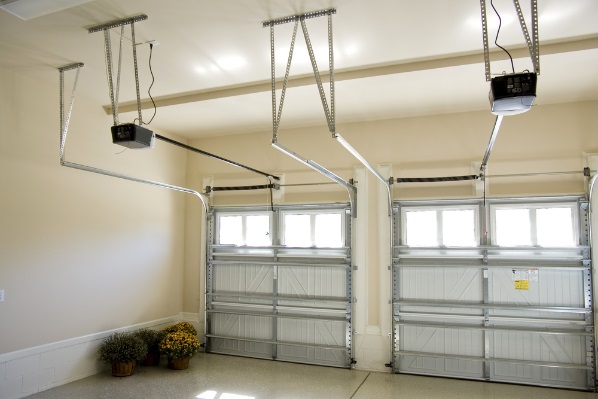 Ventajas
Procesamiento rápido
Manipulación fácil y segura
Unión de alta fiabilidad -> producto final de alta durabilidad
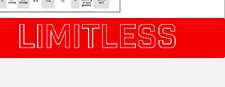